On the Importance of Assurance in Carbon Accounting
Florian Berg, Jaime Oliver, Roberto Rigobon
Two Challenges working with CO2 data
Voluntary disclosure (with or without assurance)
implying a strategic decision by the firm

Data coverage 
80% of the data has been imputed
Science Based Target Initiative
Several steps in the Net Zero Target
Firms commit to set a target (takes about two years)
SBTI validates or not the “plan” (several firms are denied)
Sample
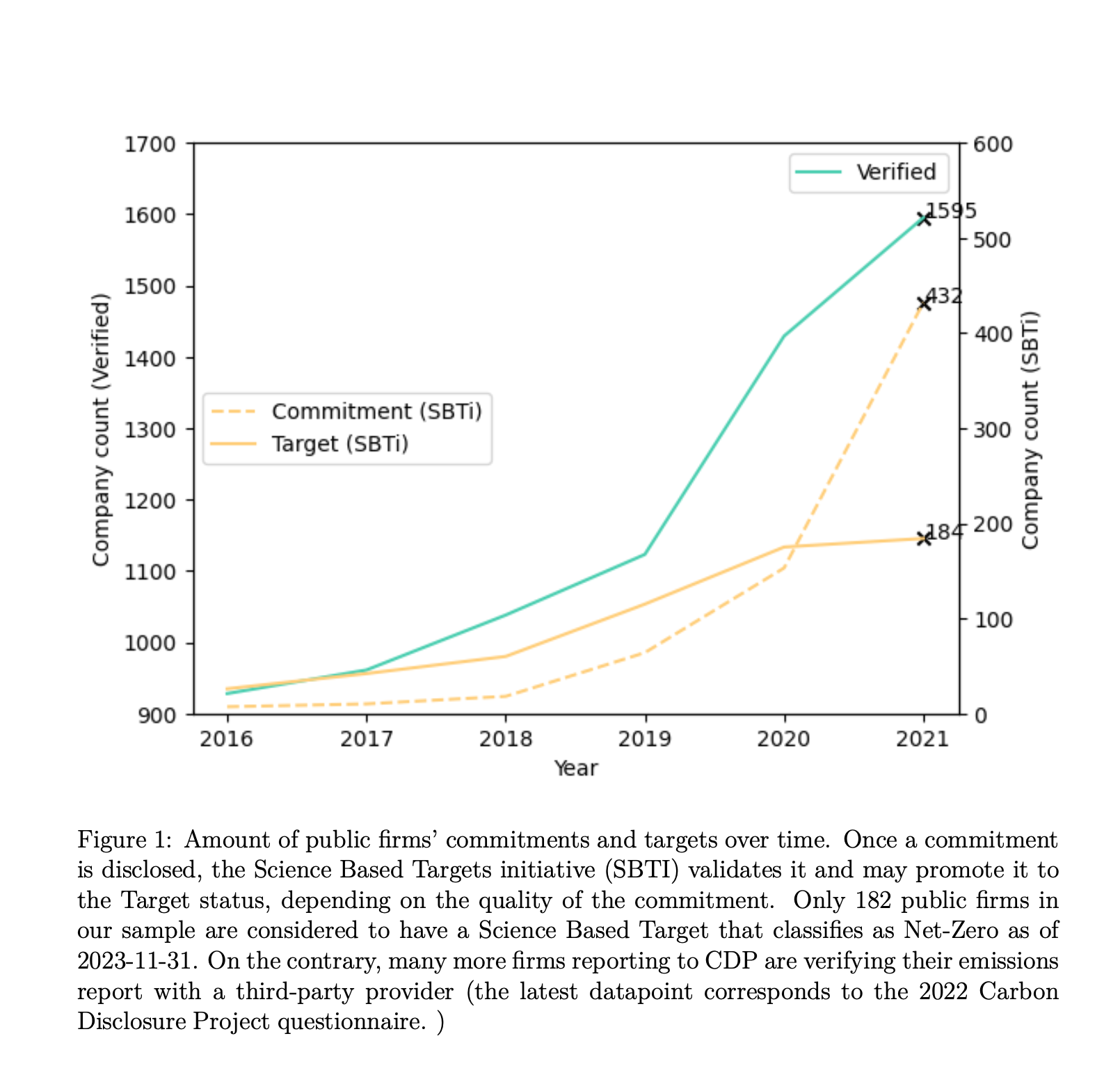 Path of emissions after assurance (% change)
Emission’s reduction
Increase due to the verification and assurance  of emissions
Transparency is costly
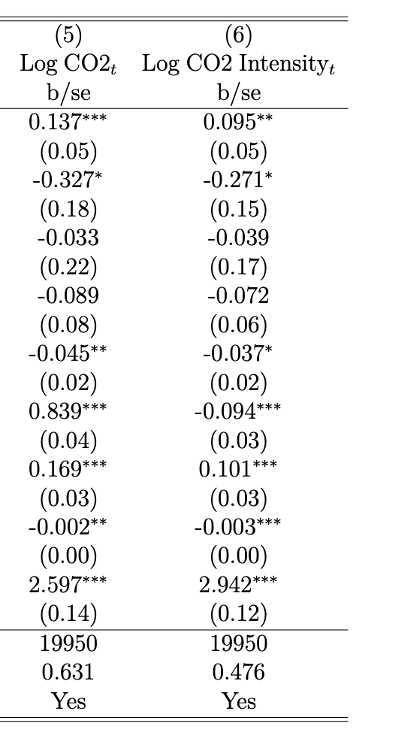 But the signal indicates future improvements